PHYS16 – Lecture 28
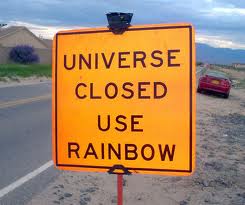 Ch. 13 Gravitation
This Week
Newton’s law of Gravity
Gravitational Potential Energy
Satellites
Kepler’s Laws of Planetary Motion
Orbital Shape
Orbital Areas
Orbital Period
Gravitational Force
Newton’s law of Gravity
Gravity – an attractive force between two masses


G= gravitational constant = 6.674E-11 Nm2/kg2
Acts at the center of mass
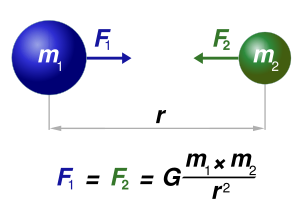 http://scienceblogs.com/startswithabang/upload/2009/06/the_last_100_years_1919_einste/300px-NewtonsLawOfUniversalGravitation.svg.png
Gravity – in the heavens and on earth
The moon and a falling apple behave in the same way…




gapple=9.81 m/s2
gmoon=0.00272 m/s2=gapple/3600
Disputing Gravity
Required given Newton’s system of 
accelerations being enacted by forces
There is a force
of attraction
between all objects
across empty space,
proportional to m
and to M
and to 1/r2.
Proof: apples, moon, celestial bodies fall
towards each other
Proof: 130 years later by Cavendish, but at
the time seemed nice not to distinguish 
between an apple and a planet
Proof: None at the time. Galileo said there was no
dependence of gravity on mass. Later, Cavendish 
experiment proves.
Proof: Cavendish experiment. However, no way to
measure mass of the sun or planet independently.
Proof: Comparison of moon’s acceleration to that of an apple,
Kepler’s Laws
Adapted from Physics for Poets by Robert March
Disputing Gravity
There is a force
of attraction
between all objects
across empty space,
proportional to m
and to M
and to 1/r2.
So called “Spooky action at a distance.” Einstein
later shows that gravity leads to curvature in
space-time. Is there a gravitational particle? Is 
gravity just a product of entropy?
Adapted from Physics for Poets by Robert March
Example Question: Gravity on Jupiter
What is the weight of a 65 kg person on Jupiter?  (RJ=7.15E7 m, MJ=1.9E27 kg)
Example Question: Mars and the Earth
How big is the gravitational force between Mars and the Earth? 
(r=1.36E8 km, MM=6.42E23 kg, ME=5.97E24 kg)
So why doesn’t Mars revolve around the Earth?
How would you measure the mass of a planet?
Gravitational Potential
Gravitational Potential Energy
Potential Energy associated with being in a gravitational field
Does this make sense?
As you get further from the Earth the potential gets – bigger, smaller?
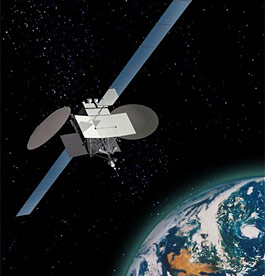 What do you think happens to kinetic
energy as you go higher?
http://www.orbitcast.com/archives/sirius-live-ear.html
Satellites
Weightlessness
Why do astronauts feel weightless? Isn’t there still a force of gravity on them?
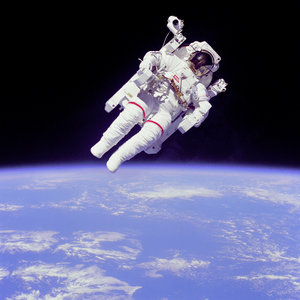 Yes, just not a normal force!
So why doesn’t Moon fall into earth?
Centripetal Force and Gravity
For an object (like a satellite) in circular motion due to gravity
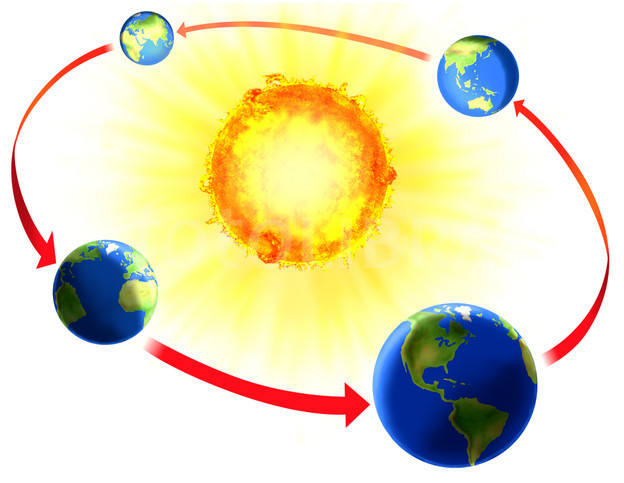 Fc = FG
http://qwickstep.com/search/earth-orbit-around-the-sun.html
Main Points
Gravitational Force = GMm/r2
Centripetal force = gravitational force for object in orbit
Gravitational Potential = -GMm/r
To get further from a massive object requires more energy
Gravitational potential = zero at infinity